102.1 讀書會期末觀摩分享會
選讀書籍：說話，其實也可以套公式

指導老師：張秀惠
讀書會成員：

 奈米三乙  蕭仲廷     商設一甲  林珈羽
 商設三甲  張育瑋     奈米一甲  王  婕
 系統一乙  陳威廷     餐旅一乙  林婉儒
　　　　　　　　　　　　餐旅一乙  何姿瑩
1
《說話，其實也能套公式》內容簡介
作者專職從事口語表達教練二十年，課程以表達為核心，如表達技巧、簡報技巧、企業內部講師訓練等。
本書是作者的教學心得，從日常生活到工作職場，歸納了九大表達公式，並條列各種情境實例，可運用在簡報、談判、推銷、說服、銷售、上司應答、自我介紹等。
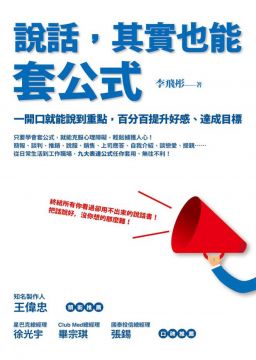 2
本書的九個公式
讀書會進行方式
心得分享
5
奈米三乙　蕭仲廷
一個因緣際會的情況下選擇了語文類的通識學程，恰巧張老師要帶讀書會，想著剩下不到兩年的大學時光就要悄悄結束，二話不說地參加了。一向對說話的藝術有著莫名的著迷，匆匆的四次聚會就過去了，也為往後對大學的回憶，增添了新的光彩。
商設三甲　張育瑋
說話是一門藝術，有人可以講出一幅栩栩如生的畫讓你欣賞，也有些人可以講出像程式語言般乏味的話語，使你想逃離現場。
在讀書會中，老師教我們如何有邏輯性的說話，不一定要講得天花亂墜。有許多人可能無法了解你想表達的事情，或嘴巴搭不上腦子想的。很喜歡跟著老師練習說話，討論的過程中輕鬆不失嚴謹。
商設一甲　林珈羽
能和大家一起討論共同的書很有趣，在這本《說話，其實也能套公式》中，舉了很多很好的例子以及方法，當別人向你問問題時，你可以運用裏頭的方法，清晰條理地回答人，而老師在用心講解一個個單元時，也會要求我們做實地練習，並仔細傾聽，讓我感受到老師對我們有相當的尊重，和同學交流也很開心有趣，參加讀書會真是太棒了!
奈米一甲　王婕
這是我第一次參加讀書會，對我來說，參加讀書會並不是只為了完成通識學習護照，而是可以跳脫原本的生活圈認識新朋友，也可以學到專業知識之外的事物。
雖然平常我也經常閱讀，不過很少跟這麼多人一起看同一本書，然後一起討論、表達出自己的想法，也聆聽別人的想法，真的獨樂樂不如眾樂樂。
最重要的是可以訓練自己面對陌生人講話不緊張，或許這對某些人沒什麼，但對我來說需要極大的勇氣，謝謝讀書會的大家。
系統一乙　陳威廷
參加這次讀書會，除了學習到如何明確表達事情，我還學到了更正向的人生觀。
不同一般的討論方式，老師傾向讓我們學著應用書上的方法實際舉例子練習，練習之餘也會與我們探討在各種情況下當時彼此的心境是什麼，自己在意的又是什麼。
老師總是在我們說出自己的想法後再引導我們從不同角度思考去打破侷限自己的迷思。
我認為學習的成果在於探討的東西是否有幫助到自己，並是否在其中得到了心靈上的收穫。所以我可以有自信的跟所有人說我擁有豐厚的學習成果。
活動剪影
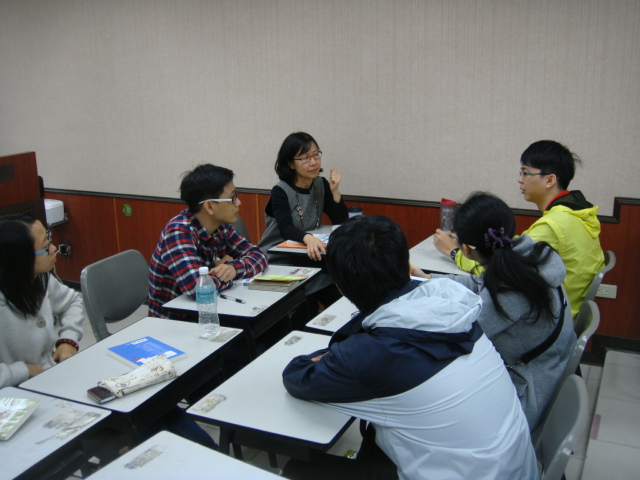 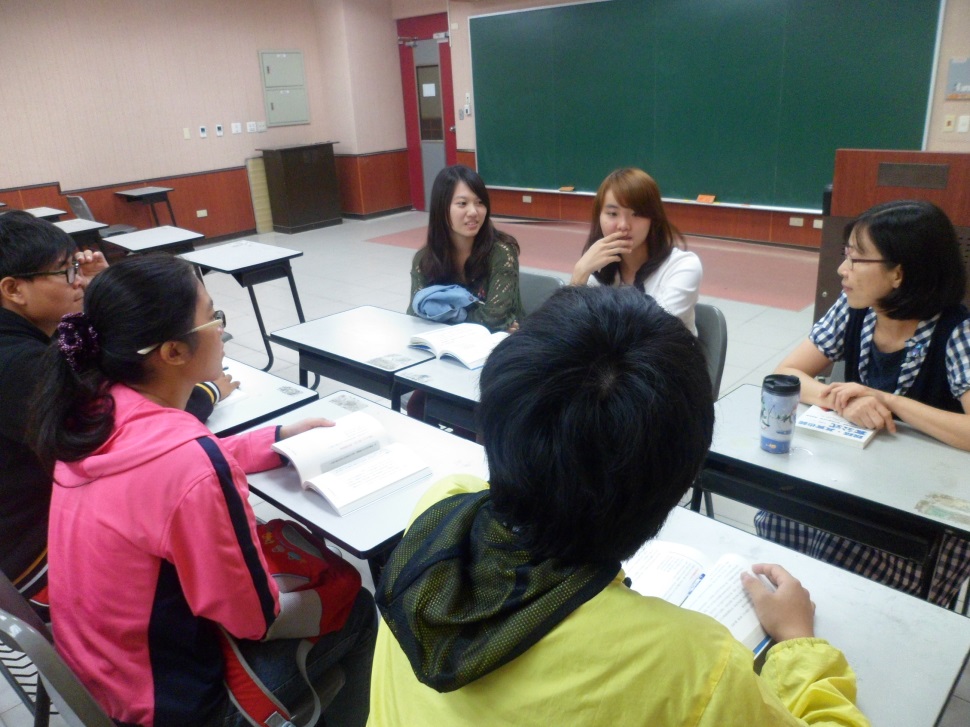 報告完畢感謝您的聆聽